Today’s content
Validity and reliability
Experimental design
sampling
Quick starter to recap from last lesson.
Can you re-do this from memory?





Last lesson we discussed some pros and cons with our experiment. Can you remember one of each?


Can you think of anything we could have done to improve the research if we were to do it again?
A lot of students get reliability and validity mixed up so be careful as they are different concepts
Which is validity and which is reliability?
Validity                                                              Reliability
The concept in research that the researchers are testing what they set out to test.  One type refers to the concept that it is the IV that is causing changes in the DV (no confounding variables). Another type refers to how the findings relate to the rest of the world, other populations and other times.
The concept that  there is consistency in the findings.  If the research is repeated under similar conditions, the results should be the same as previously. Additionally, If more than one researcher is recording behaviour, there must be consistency between them.
Reliability what is it, how do we get it and  why do we need it?
In pairs, discuss…
Reliability and why we need it in psychological research
Replicability and the role of standardisation

Reliability refers to how consistent the results of the research are. If the same results can not be replicated then there is a chance that the original results were ‘accidental’.
Reliability can only be checked/assessed/tested if studies are replicated (repeated multiple times)
Studies can only be replicated if they use standardised procedures, instructions etc.
So to clarify
Imagine darts being thrown at a board 

The centre of the board represents the truth.
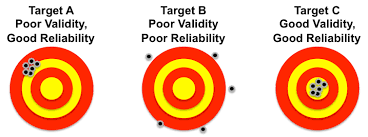 It is possible for an experiment to reliably NOT find the truth. In this case it would be reliable but NOT valid (target A)
Finally…
It’s helpful for you to understand that when we are considering both the reliability and the validity of research studies we should think of them as on a continuum e.g.
Reliability
Low 				High

Validity 
Low 				High

So, rather than saying ‘this study is reliable/valid’ or ‘this study is not reliable/ valid’ 
We should be saying ‘this study could be seen to have high reliability/validity’ or ‘this study could be seen as lacking in reliability/validity’
Reliability
Look at the data in the table and complete the task in pairs
Task
Studies into cognitive performance at a sixth form college were replicated after an initial finding that people performed better after consuming energy drinks and after a good night’s sleep. See data in table.

After 7 replicated studies, which findings (on drinking energy drinks OR on sleeping 8 hrs) would you say are the most reliable? 

How confident can we be in the conclusion that drinking energy drinks improves people’s cognitive performance? very / not very? WHY?

How confident can we be in the conclusion that 8 hrs sleep improves people’s cognitive performance? Very / not very? WHY?

If study 1 was the only one conducted - how confident do you think we could be with our conclusions? Very / not very? WHY?
Now have a go at individually writing an answer to the question in the green box
Researchers found that participants’ cognitive performance was better after the consumption of energy drinks.  How would they test whether this was a reliable finding? (3 marks)
Model Answer:
Researchers would have standardised the procedures, apparatus and instructions to carry out a replication (1 mark). After replication, they would compare the results from the previous study to see if they were strongly correlated (1 mark) If the strong correlation existed, the researchers would confidently claim that their findings were reliable, with confidence increasing after repeated replications showing similar outcomes. (1 mark)
Model answer:
Researchers found that participants’ cognitive performance was better after the consumption of energy drinks.  How would they test whether this was a reliable finding? (3 marks)

Researchers would have standardised the procedures, apparatus and instructions to carry out a replication (1 mark). After replication, they would compare the results from the previous study to see if they were strongly correlated (1 mark) If the strong correlation existed, the researchers would confidently claim that their findings were reliable, with confidence increasing after repeated replications showing similar outcomes. (1 mark)
Validity  - From your prep work do you know what these terms mean. Use paper / discuss in pairs to show your understanding
External validity
Definition?
Internal validity
Definition?
Name & definition?
Name & definition?
Name & definition?
Validity (accuracy / truthfulness)
Add to your notes if you are unclear on these terms
Internal validity  (what’s going on inside the study )

The extent to which the IV has actually affected the DV, or whether a confounding variable has skewed the data.
External validity (outside the study)
Do the research findings represent behaviour outside of the research environment and chosens sample
Population Validity – is the sample representative of wider populations on the basis of age, gender, culture etc?
Temporal Validity – Does the time period in which the research was conducted differ greatly to modern society in a way that might change the results?
Ecological validity – Does the highly controlled nature of the research environment reflect the way people behave in the real word?
Extraneous variables that can become confounding and therefore affect the DV include - 
Person variables (age, experience, IQ)
Researcher/ experiment effects (bias)
Situational factors (noise, time of day….)
Demand characteristics (clues that give away aims)
There are lots of things to consider when evaluating the validity of existing research.  Here are two important ways we can improve the validity of our research
External validity specifically population validity: use a representative sample
Internal validity
To reduce demand characteristics in experiments use an independent groups experimental design
Populations and Sampling
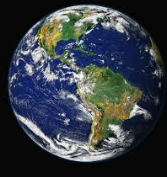 Remember this from last lesson?
Researchers cannot study all humans (7 billion)
Researchers have to consider what their ‘target’ population is.
This is sometimes determined by a specific grouping that researchers wish to know about (e.g. All people living in Brighton and Hove between the ages of 16 to 18).
Usually, researchers cannot study all the target population either, so they will take a sample from that target population
Its best to get a sample that is representative of the target population. In reality, this is very challenging and is rarely achieved.
This leads to a biased sample, which then limits conclusions about the study.
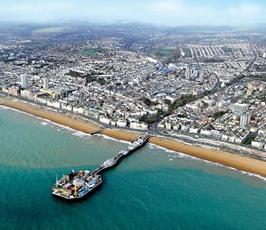 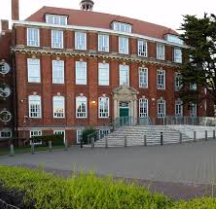 The Sampling Methods
Stratified?

Opportunity?

Random?

Systematic?

Volunteer?
Think about which is most representative. Think  about which is probably most commonly used and why?
Types of Experiment versus experimental design
These two things are NOT the same.
Which image shows a repeated measure design which shows independent groups design?
A different group of participants do each condition. (each P only ever experiences ‘half’ of the experiment)
The same group of participants do each condition
(everyone experiences everything  - control condition and experimental condition)
Independent groups design
Repeated measures design
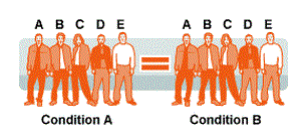 Matched-pairs design
Common error by students

“ a matched pairs design is when there are different participants in each group, but the groups have the same characteristics”

Noooooooooooooo!
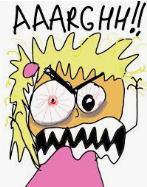 Matched-pairs design
Original sample e.g 40 people.

Analyse them e.g. ages, IQ’s (sometimes need to give pre-test)
In pairs, define what is meant by a matched pairs design on MWBs

Same as an independent groups in that each person only experiences one condition. BUT each participant is paired with another participant in the other condition on specific, relevant characteristics.  

For example…..

Great in theory but can you see a practical problem?

How many characteristics do we match the participants?  How do we know these are the correct characteristics to match? How matched are they really? Is it feasible to match 2 people enough? You immediately have to double the amount of Participants you will need this is going to take time.
Randomly allocate each pair to a condition
Condition 2
Condition 1
‘Bob’ - 18, IQ 100
‘Billy’ - 19, IQ 95
‘Gwen’ - 40, IQ 120
‘Stacey’ - 42, IQ 115
TASK: which experimental designs are demonstrated here?
1. Boys and girls are compared on their IQ scores 
Independent Groups Design
2. Hamsters are tested to see if one genetic strain is better at finding food in a maze than another
Independent Groups Design
3. Reaction time is tested before and after a reaction time training activity to see if test scores improve after training 
Repeated Measures Design
 4. Students are put in pairs based on their GCSE grades, and then one member of the pair is given a memory test in the morning and one in the afternoon
Matched Pairs Design
5. Three groups of participants are given different word lists to remember, in order to find out whether nouns, verbs or adjectives are easier to remember
Independent Groups Design
One issue with independent groups design is individual differences. How do we deal with this? 
Random allocation
One issue with repeated measures design is order effects. We deal with this using counterbalancing, what is this? 
Half the participants take part in condition A then B, and the other half take part in condition B then A
Evaluating experimental designs
Copy the table below and put a TICK if you think this is a strength of the designs or a CROSS if you think it is a weakness of the designs.
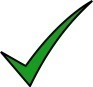 Finally back to type of experiment…
The type of experiment we choose will also affect our ability to control for variables and therefore will affect the validity and or reliability of findings.
Draw out the table and place a tick or a cross in each box
Looking at the differences. Which do you think is likely to…

Have the highest reliability and why?
Have lowest reliability and why
Have good Internal validity
Have poor internal validity
Have high external validity
Have high ecological validity
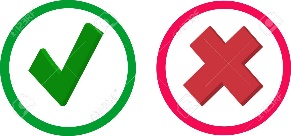 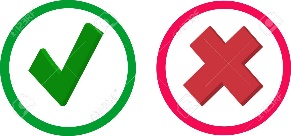 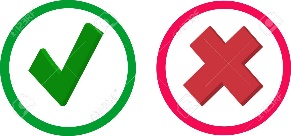 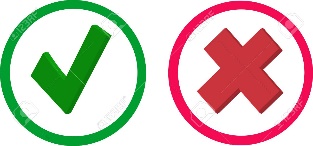 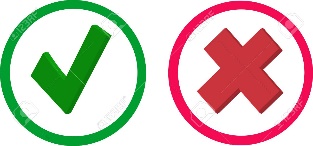 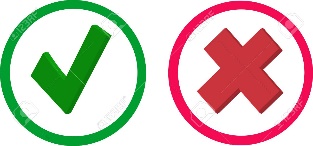 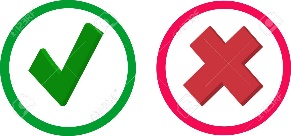 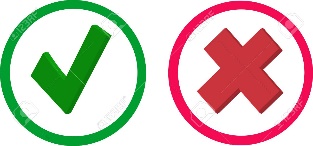 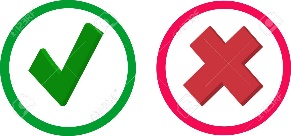 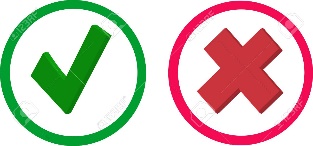 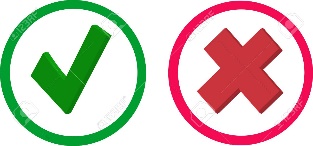 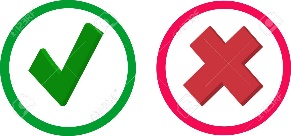 Evaluating Experiments
Can you come up with at least one advantage and disadvantage of each of the types of experiments below?


Lab/controlled experiments
High level of control over EV’s (therefore high internal validity) due to random allocation of p’s to conditions and controlled environment.
High replicability due to use of standardised procedures (therefore more opportunities to test for reliability)
Low in ecological validity
Quasi experiments
High replicability due to use of standardised procedures (therefore more opportunities to test for reliability)
Reasonably high level of control of EV’s BUT cannot randomly allocate p’s to conditions so there could be participant variables that affect the results
Field experiments
High ecological (external) validity due to being carried out in a natural/everyday setting
Some level of control over EV’s BUT there are many EV’s that cannot be controlled for due to the environment the experiment is conducted in
Replication can also be an issue
Natural experiments
Can often have high external validity due to studying real-life issues and problems as they happen 
Low level of control over EV’s as you cannot randomly allocate p’s to conditions
Difficult to generalise findings to other people and to similarly rare situations
Laboratory Experiment Recap…
Advantages:
The greater level of control means that cause and effect can be inferred as any possible confounding variables should be eliminated

The precise nature of situation allows for greater replicability. This allows other researchers to check the reliability of the findings
Disadvantages:
The artificial nature of the situation may mean that it does not reflect what happens in real life.  This means it is said to lack ‘mundane realism’

Participants may behave in a way that the laboratory situation demands. For example, the participants may behave in a way that they think the experimenter wants them to behave. (demand characteristics)
Our experiment
Q1) Which experimental design did you use?
Q2) What was an advantage of this in relation to your study?
Q3) What was a disadvantage of this in relation to your study?
Q4) How did you deal with this disadvantage? (what and how)
Q1) Independent groups design
Q2) reduction in the effects of demand characteristics as participants were naive about the IV. They did not know that the other condition was either reflecting alone or were given information about the answers on a sheet
Q3) participant variables.  It maybe that a higher proportion of people in the experimental group had personality characteristics making them more likely to conform
Q4) random allocation.  Researchers tossed a coin to determine who was in the control condition, and who was in the experimental condition